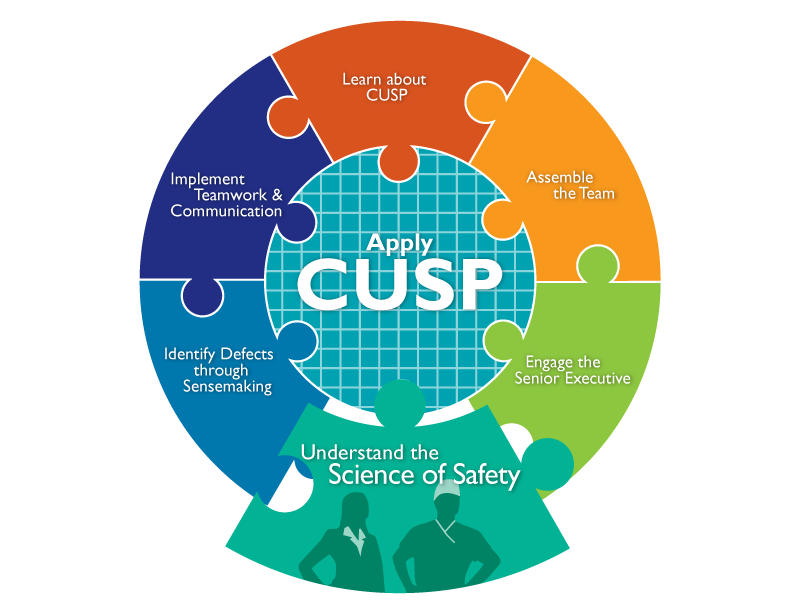 Learning Objectives
Indicate how teams make wise decisions when there is diverse and independent input
List the principles of safe design and identify how they  apply to technical work and teamwork
Explain how system design affects system results
Describe the historical and contemporary context of the Science of Safety
2
Putting Safety in Context
Advances in medicine have led to positive outcomes:
Most childhood cancers are curable
AIDS is now a chronic disease
Life expectancy has increased 10 years since the 1950s

However, sponges are still found inside patients’ bodies after operations.
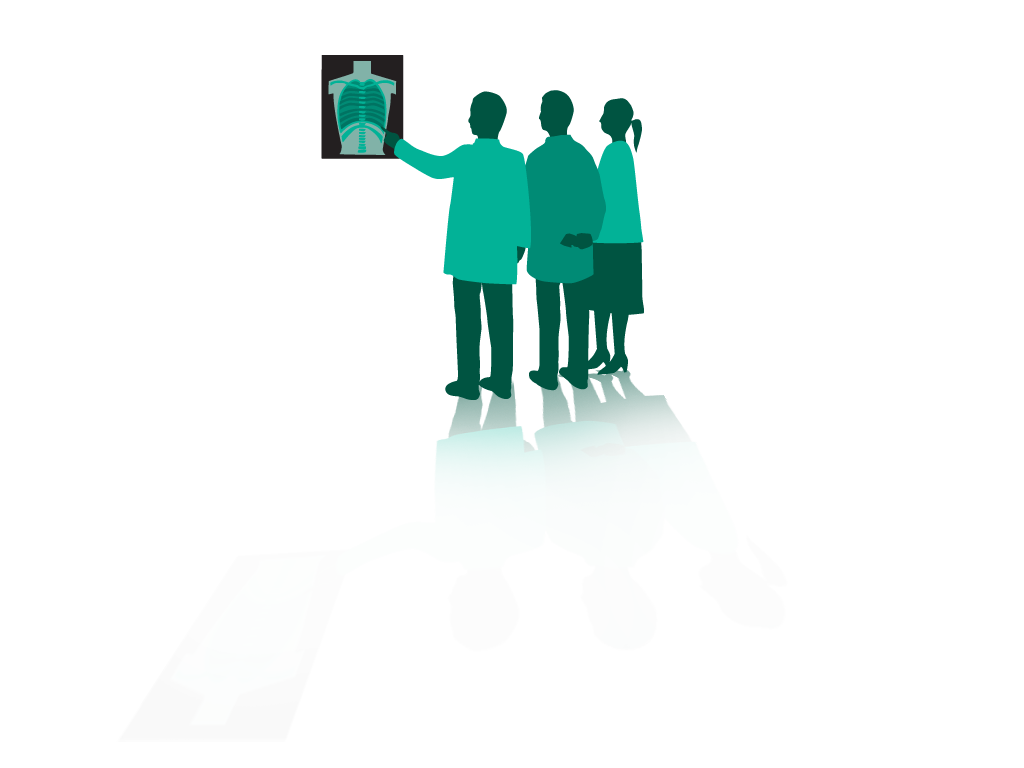 3
Health Care Defects
In the U.S. health care system:
7 percent of patients suffer a medication error2
On average, every patient admitted to an intensive care unit suffers an adverse event3,4
44,000 to 99,000 people die in hospitals each year as the result of medical errors5
Over half a million patients develop catheter-associated urinary tract infections resulting in 13,000 deaths a year6
Nearly 100,000 patients die from health care-associated infections (HAIs) each year, and the cost of HAIs is $28 to $33 billion per year7
Estimated 30,000 to 62,000 deaths from central line-associated blood stream infections per year8
4
How Can These Errors Happen?
People are fallible
Medicine is still treated as an art, not a science
Systems do not catch mistakes before they reach the patient
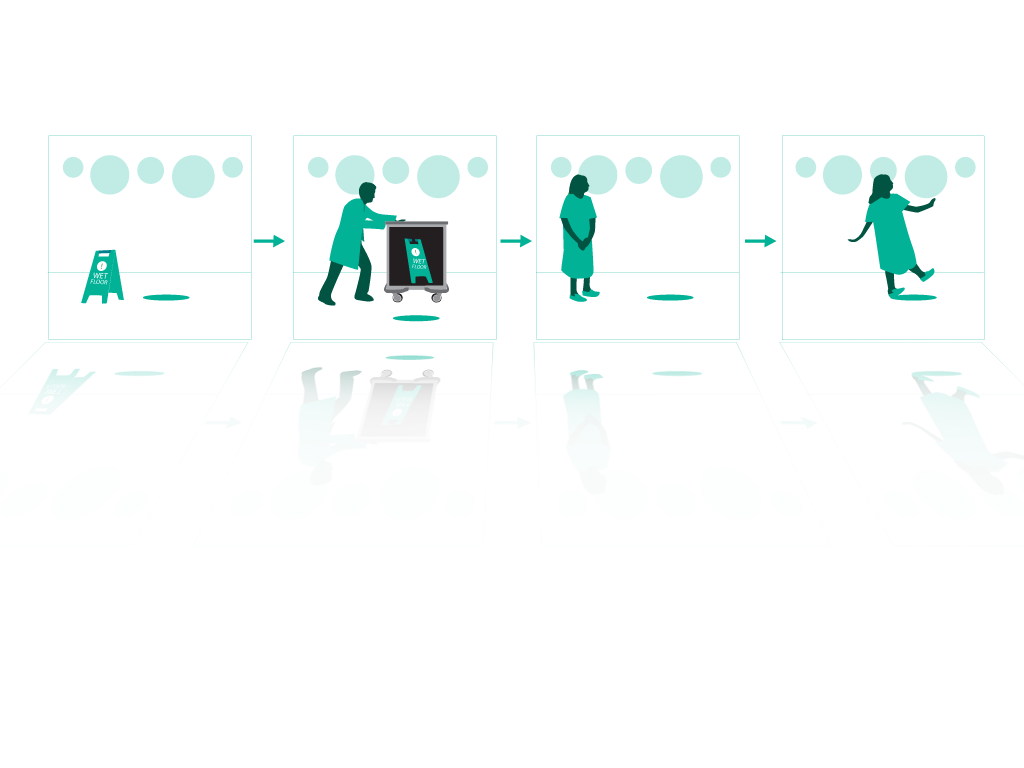 5
The Science of Safety
Every system is perfectly designed to achieve its end results
Safe design principles must be applied to technical work and teamwork	
Teams make wise decisions when there is diverse and independent input
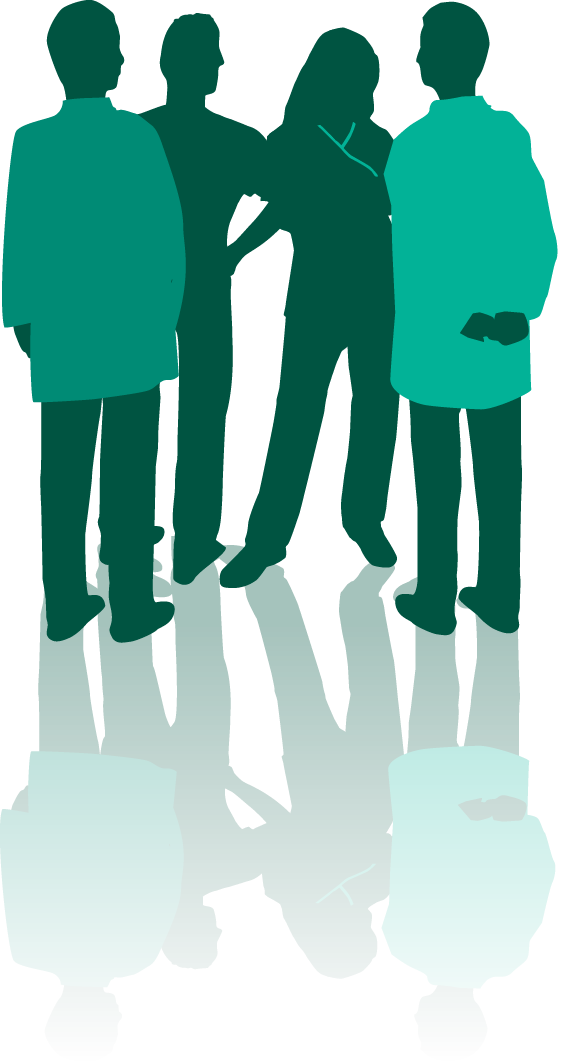 6
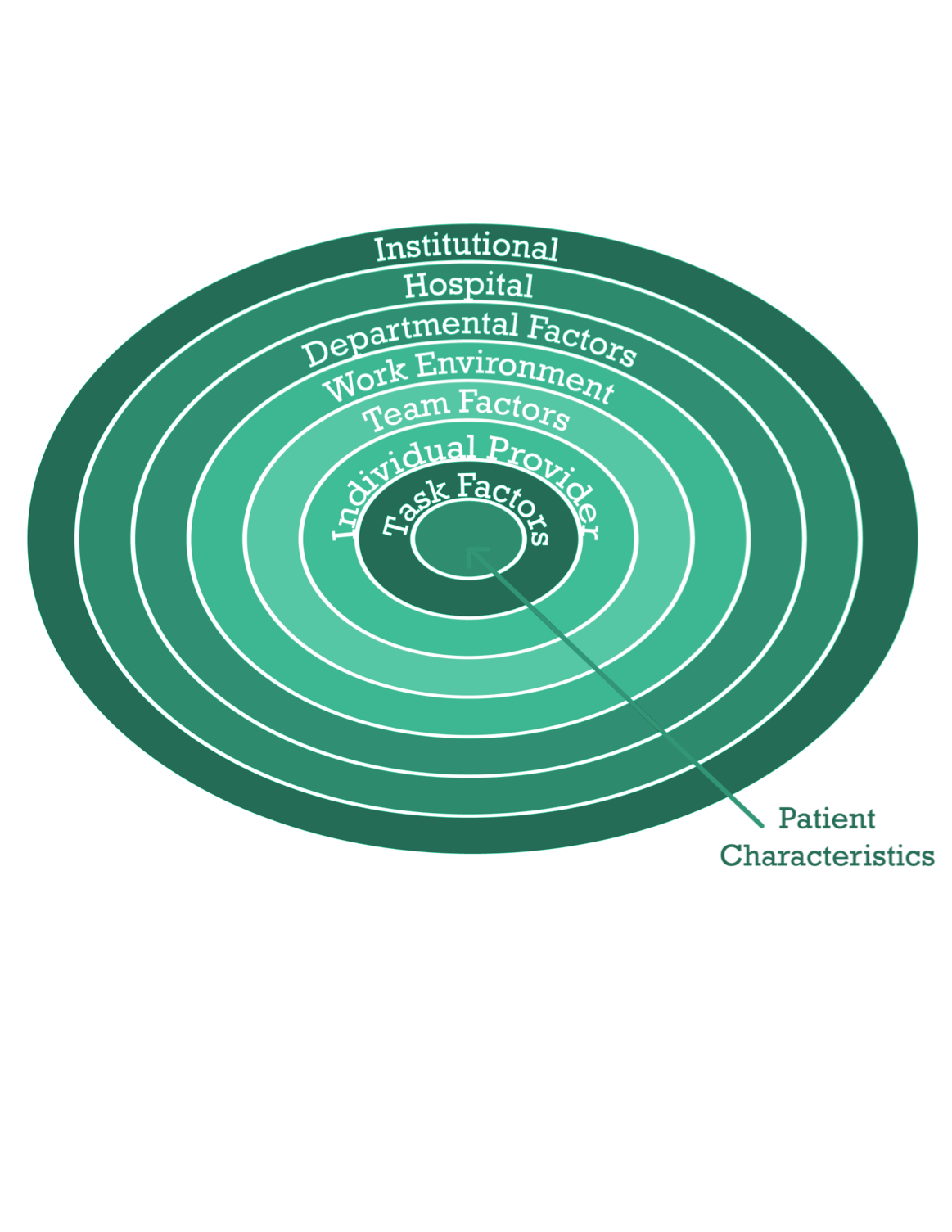 System-Level Factors Affect Safety9
7
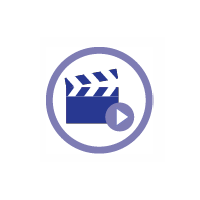 Safety is a Property of the System
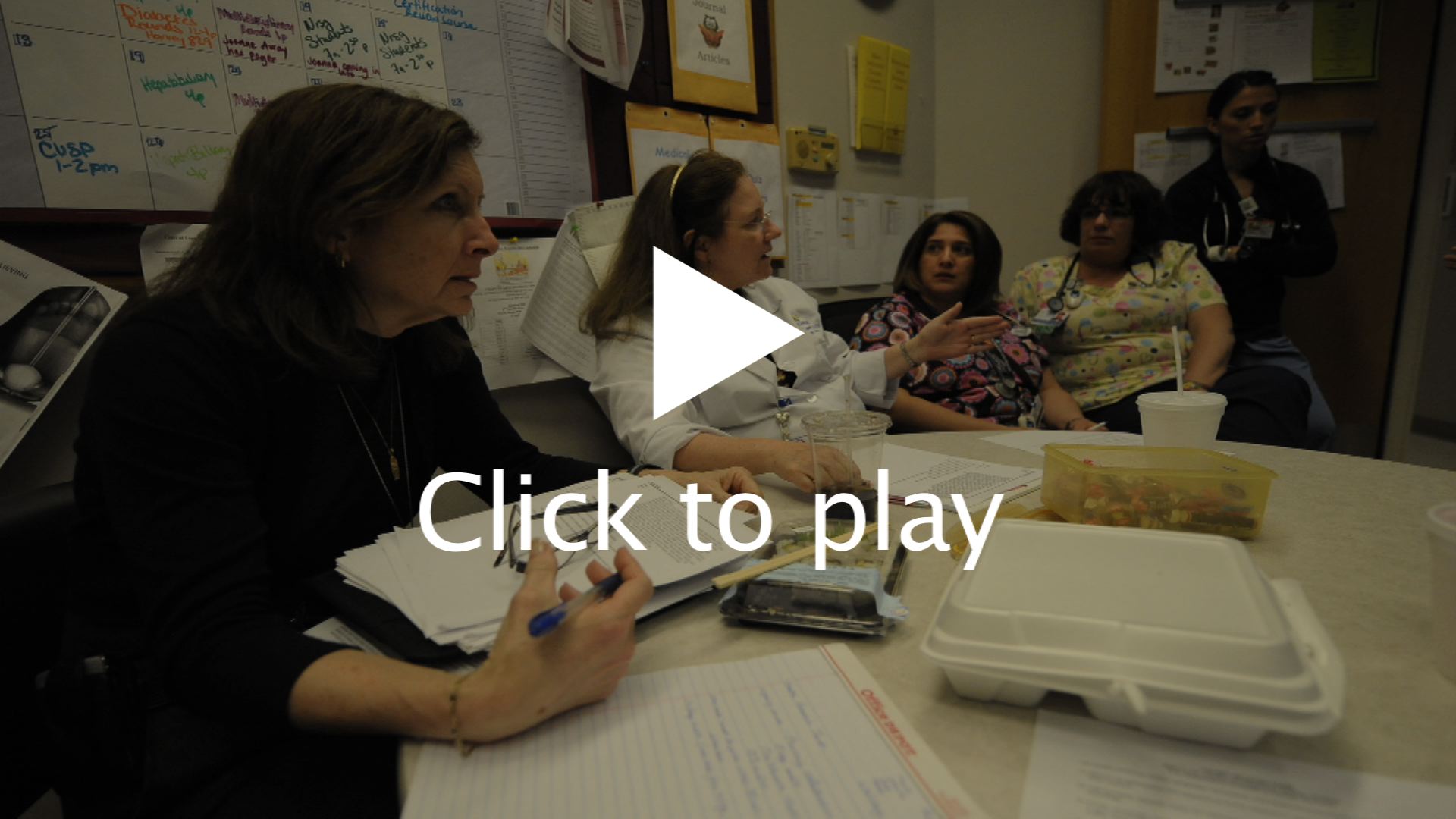 8
System-Level Factors Can Predict Performance
9
Three Principles of Safe Design
Standardize
Create independent checks
Learn from defects
10
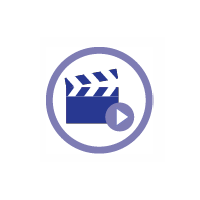 Standardize When You Can
11
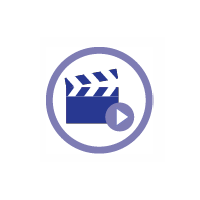 Create Independent Checks
12
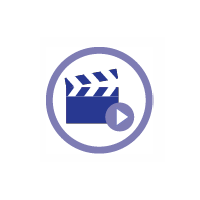 Learn From Defects
13
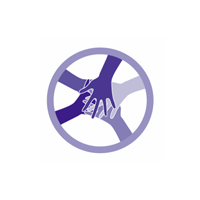 Exercise
Think about a recent safety issue in your unit and answer the four Learning from Defects questions: 

What happened? 

Why did it happen? 

How will you reduce the risk of recurrence? 

How will you know it worked?
14
Principles of Safe Design Apply to Technical Work and Teamwork
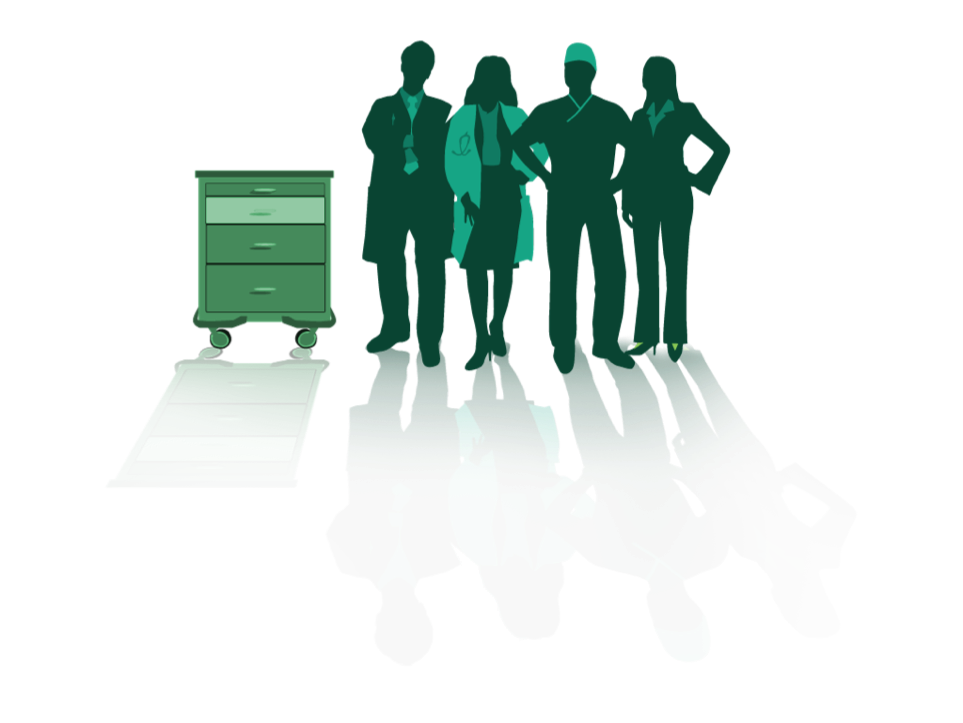 15
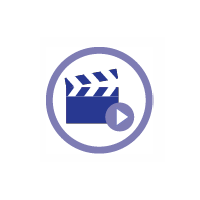 Technical Work and Teamwork
16
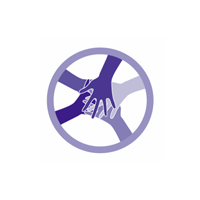 Exercise
How do you see technical and adaptive work fitting in your unit?
17
Teams Make Wise Decisions WhenThere is Diverse and Independent Input
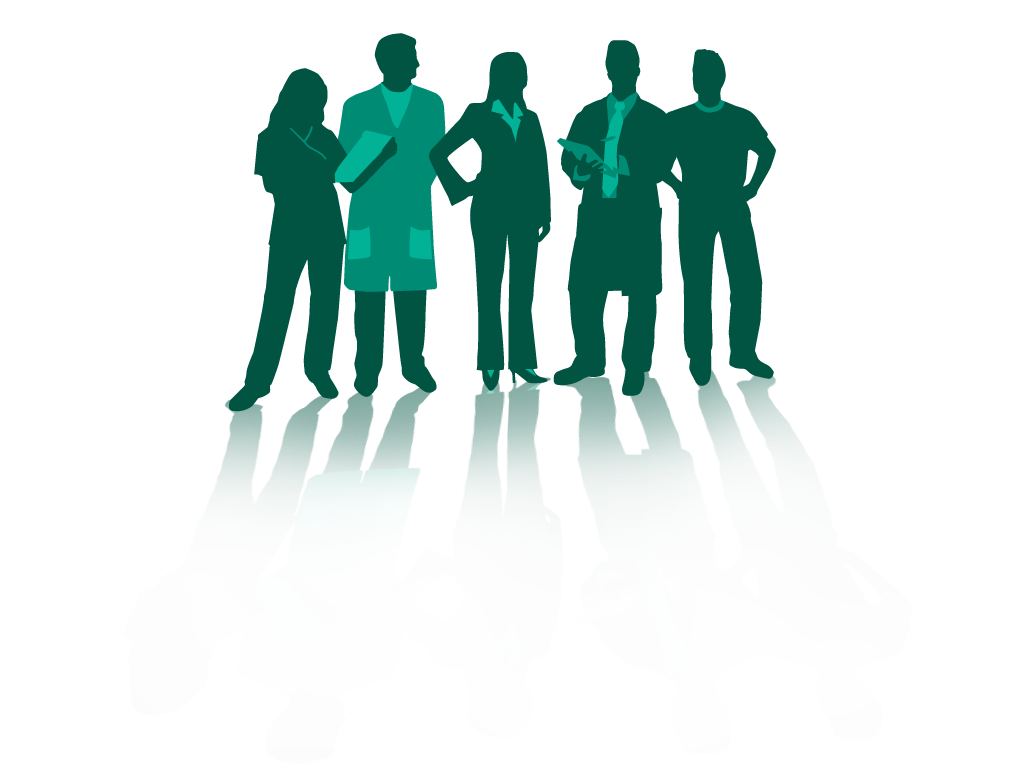 18
How To Ensure Diverse and Independent Input
Appreciate the wisdom of crowds
Emphasize that health care is a team effort
Develop an environment where frontline providers can voice concerns, and are acknowledged when they express concerns
Gather as many viewpoints as possible

Alternate between convergent and divergent thinking
Divergent thinking occurs on rounds, during brainstorming sessions, and when trying to understand what might be occurring10
Convergent thinking occurs while formulating a treatment plan or focusing on a specific task10
19
Basic Components and Process of Communication11
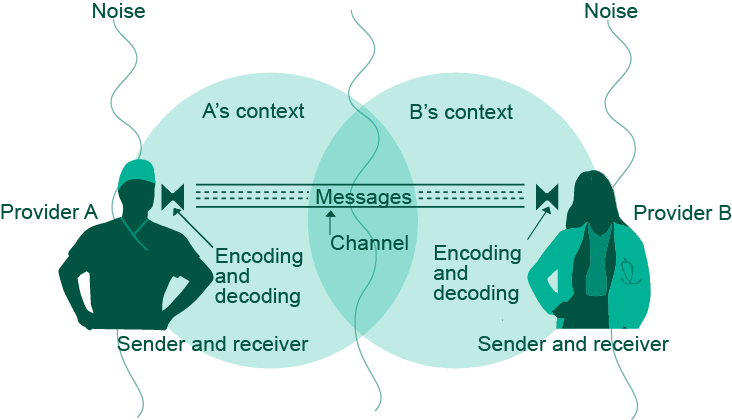 20
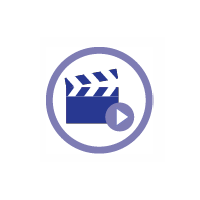 Diverse and Independent Input
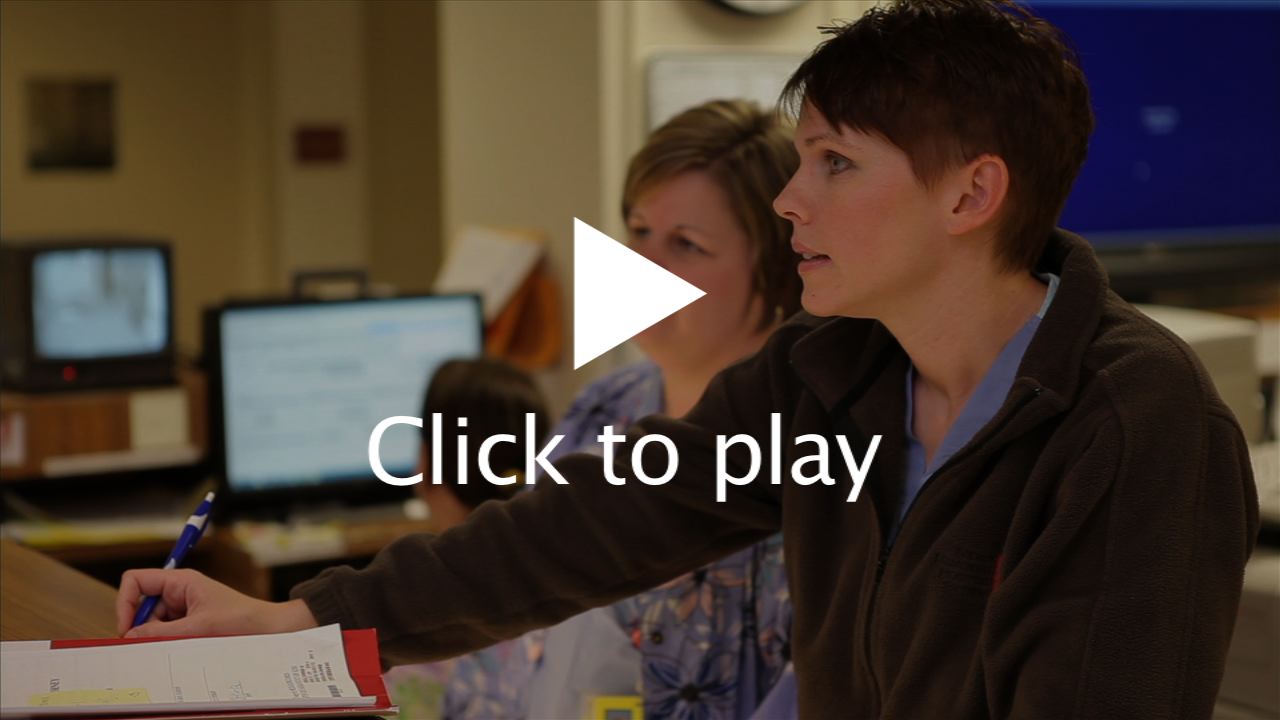 HRET will insert chunked vignette still
21
Reduced CRBSI By Applying Principles of Safe Design12
22
Understand the Science of Safety: What the Team Must Do
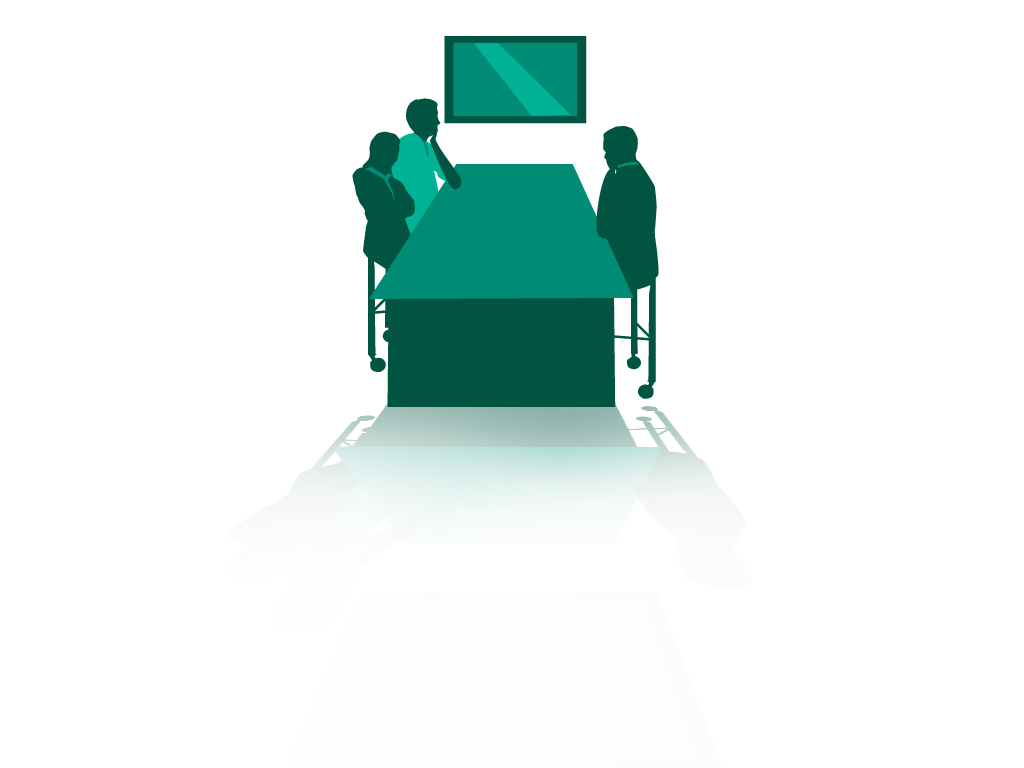 Develop a plan so all staff on your unit view the Understand the Science of Safety video
Video screening should be mandatory for all unit staff
Create a list of who has watched the video
Describe the three principles of safe design: 
Standardize
Create independent checks
Learn from defects
23
Summary
Every system is designed to achieve its anticipated results
The principles of safe design are standardize when you can, create independent checks, and learn from defects
The principles of safe design apply to technical  work and teamwork
Teams make wise decisions when there is diverse input
24
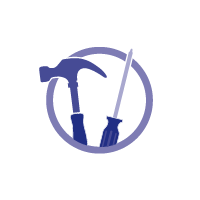 CUSP Tools
Daily Goals Checklist
Morning Briefing
Shadowing Another Professional Tool
Observing Patient Care Rounds
Team Check-Up Tool
25
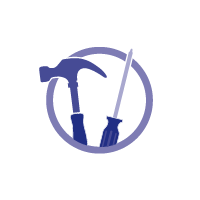 TeamSTEPPS Tools1
Brief
Huddle
Debrief
SBAR
Check Back
Call Out
Hand Off
I PASS the BATON
DESC Script

*Please refer to the “Implement Teamwork and Communication” module for additional information*
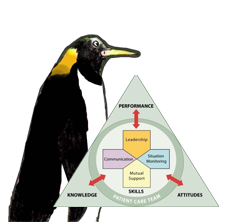 26
As seen in TeamSTEPPS®
References
Agency for Healthcare Research and Quality, Department of Defense. TeamSTEPPS.  Available at www.ahrq.gov/teamsteppstools/instructor/index.html
Bates DW, Cullen DJ, Laird N, et al. Incidence of adverse drug events and potential adverse drug events. JAMA. 1995;274(1):29–34.
Donchin Y, Gopher D, Olin M, et al. A look into the nature and causes of human errors in the intensive care unit. Crit Care Med. 1995;23:294–300.
Andrews LB, Stocking C, Krizek T, et al. An alternative strategy for studying adverse events in medical care. Lancet. 349:309–313,1997.
27
References
5. Kohn L, Corrigan J, Donaldson M. To err is human: building a safer health system. Washington, DC: National Academy Press; 1999.
6. Scott, RD. The Direct Medical Costs of Healthcare-Associated Infections in U.S. Hospitals and the Benefits of Prevention.  March 2009. http://www.cdc.gov/ncidod/dhqp/pdf/Scott_CostPaper.pdf
7. Klevens M, Edwards J, Richards C, et al. Estimating Health Care-Associated Infections and Deaths in U.S. Hospitals, 2002. PHR. 2007;122:160–166.
8. Ending health care-associated infections, AHRQ, Rockville, MD; 2009. http://www.ahrq.gov/qual/haicusp.htm.
9. Vincent C, Taylor-Adams S, Stanhope N. Framework for analysing risk and safety in clinical medicine. BMJ. 1998;316:1154–57.
28
References
10. Heifetz R. Leadership without easy answers, president and fellows of Harvard College. Cambridge, MA: Harvard University Press;1994.
11. Dayton E, Henriksen K. Communication failure: basic components, contributing factors, and the call for structure. Jt Comm J Qual Patient Saf. 2007;33(1): 34–47.
12. Pronovost P, Needham D, Berenholtz S, et al.  An intervention to decrease catheter-related bloodstream infections in the ICU. New Engl J Med. 2006;355(26):2725–32.
29